ЗВІТза підсумками роботифакультету соціології і права у 2023 році

Доповідає деканка ФСПОлена АКІМОВА
21 березня 2024 року
Кафедри факультету здійснюють підготовку фахівців:
Бакалаврат6 освітньо-професійнихпрограм в межах 5 спеціальностей:081 Право281 Публічне управління та адміністрування054 Соціологія 231 Соціальна робота053 Психологія
Магістратура
5 освітньо-професійних програм та 1 освітньо-наукова програма в межах 4 спеціальностей:081 Право281 Публічне управління та адміністрування054 Соціологія 231 Соціальна робота
Аспірантура
7 освітньо-наукових програм:
081 Право
281 Публічне управління та адміністрування
054 Соціологія
033 Філософія
231 Соціальна робота
053 Психологія
032 Історія та археологія
19 освітніх програм
Вихідні умови – обмеження
Загальні
Тривале навчання в режимі онлайн, зниження якості підготовки абітурієнтів, відтік контингенту, ефекти накопиченого стресу та втоми

Характерні саме для сегменту ФСП
Попри традиційно високий попит, зокрема, за спеціальностями «Право» та «Психологія»у сегменті панує надвисока конкуренція

Складнощі із залученням абітурієнтів із високими показниками успішності у навчанні за першим пріоритетом
Головні досягнення 2023 року
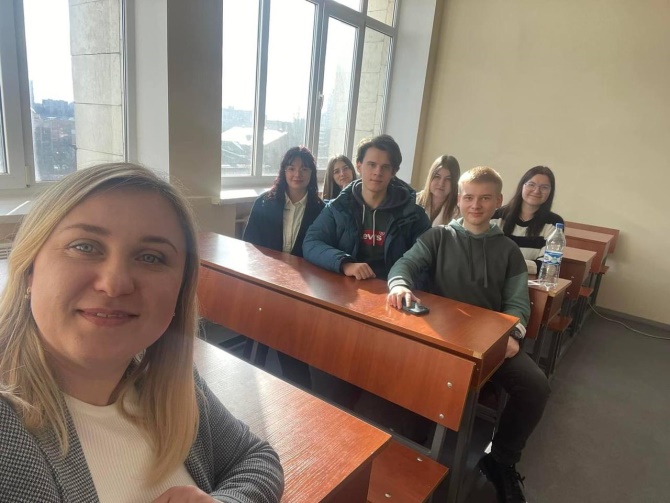 Виведення в режим офлайн студентів 2 курсу

Проведена успішна акредитація 4 освітніх програм, отримана ВЗІРЦЕВА акредитація ОПП «Врегулювання конфліктів та медіація» (гарант: Багінський А.В., каф. соціології)

Проведено 5 успішних захистів докторів філософії, 2 захисти плануються у найближчий час

Вперше проведено та успішно складено 100% здобувачами ЄДКІ за спеціальностями «Право» та «Публічне управління та адміністрування»

Залучення коштів в межах 4 міжнародних освітніх та наукових проєктів (кафедра соціології, кТПУ, кафедра філософії та кІВПП): Jean Monnet Actions, грантовий проект від Шведського інституту, Erasmus+ (KA2), Visegrad+ Grants

Сформована група із 15 здобувачів-іноземців, що навчаються за ОПП «Врегулювання конфлітків та медіація» (каф. соціології)

Перший випуск здобувачів, що навчаються на ОПП «Публічне адміністрування та електронне урядування фінансування НАДС

Чергова перемога у конкурсі НАДС «Освітні інновації у системі професійного навчання» (Розробник: Цимбаленко Яна Юріївна, кТПУ)

Запуск програми підвищення кваліфікації «Військова психологія» (кафедра філософії та кафедра психології та педагогіки)

Запуск гуртка соціогуманітарного спрямування «Global communication» (керівник: Коломієць Т.В., каф.соціології)
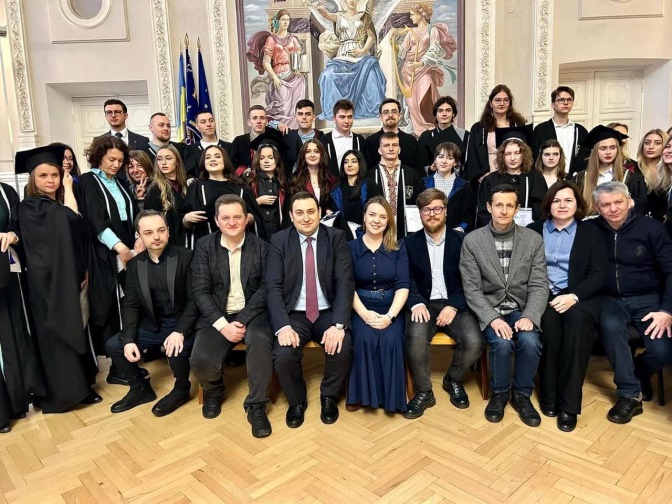 Бакалаврат 2023Кількість поданих заяв (денна форма)
Конкурс за заявами у 2023 році (бакалаврат)
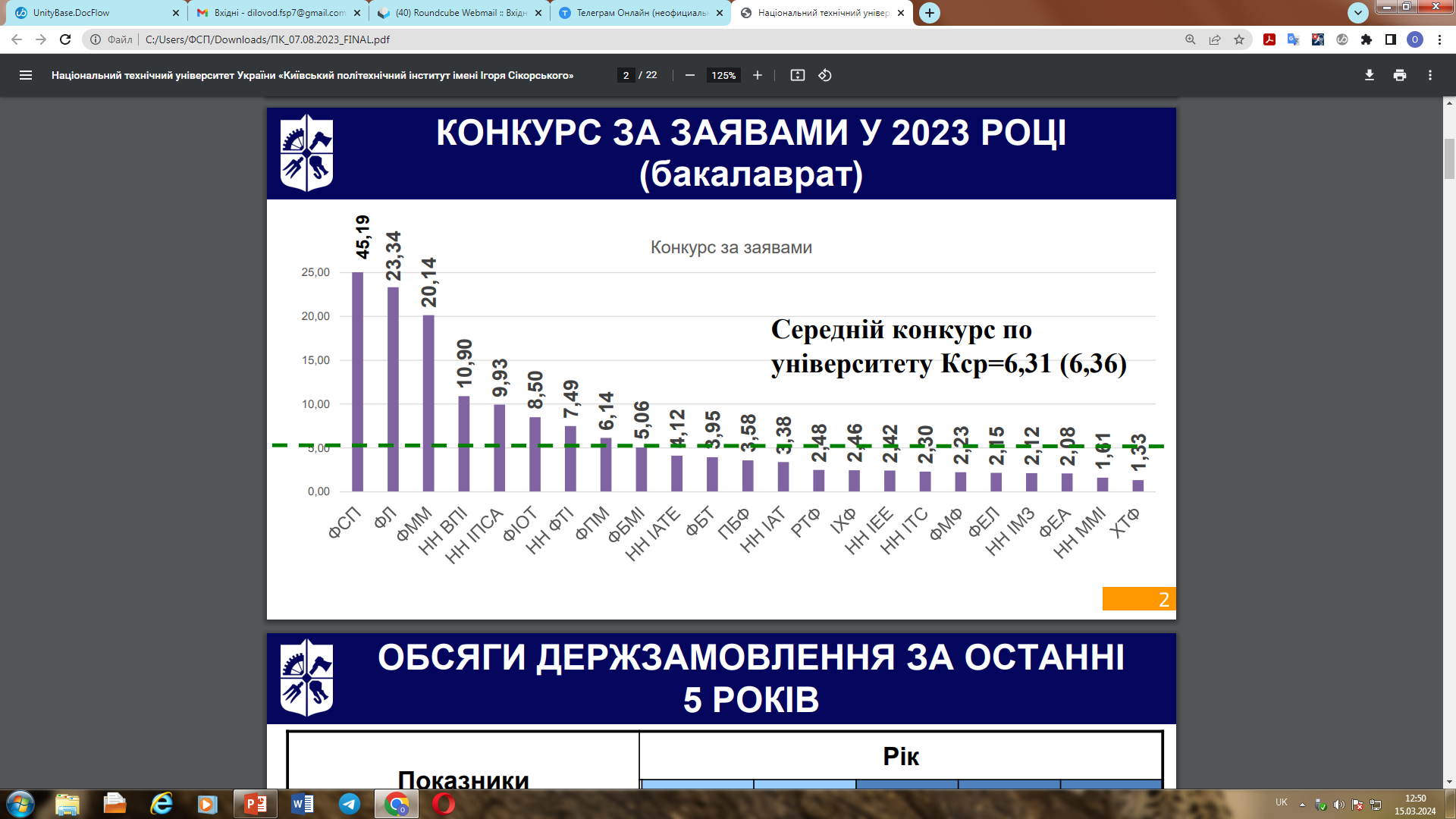 РЕКОМЕНДОВАНО ВІДСОТКІВВІД МАКСИМАЛЬНОГО ОБСЯГУ(БЮДЖЕТ, ДЕННА, ПЗСО)
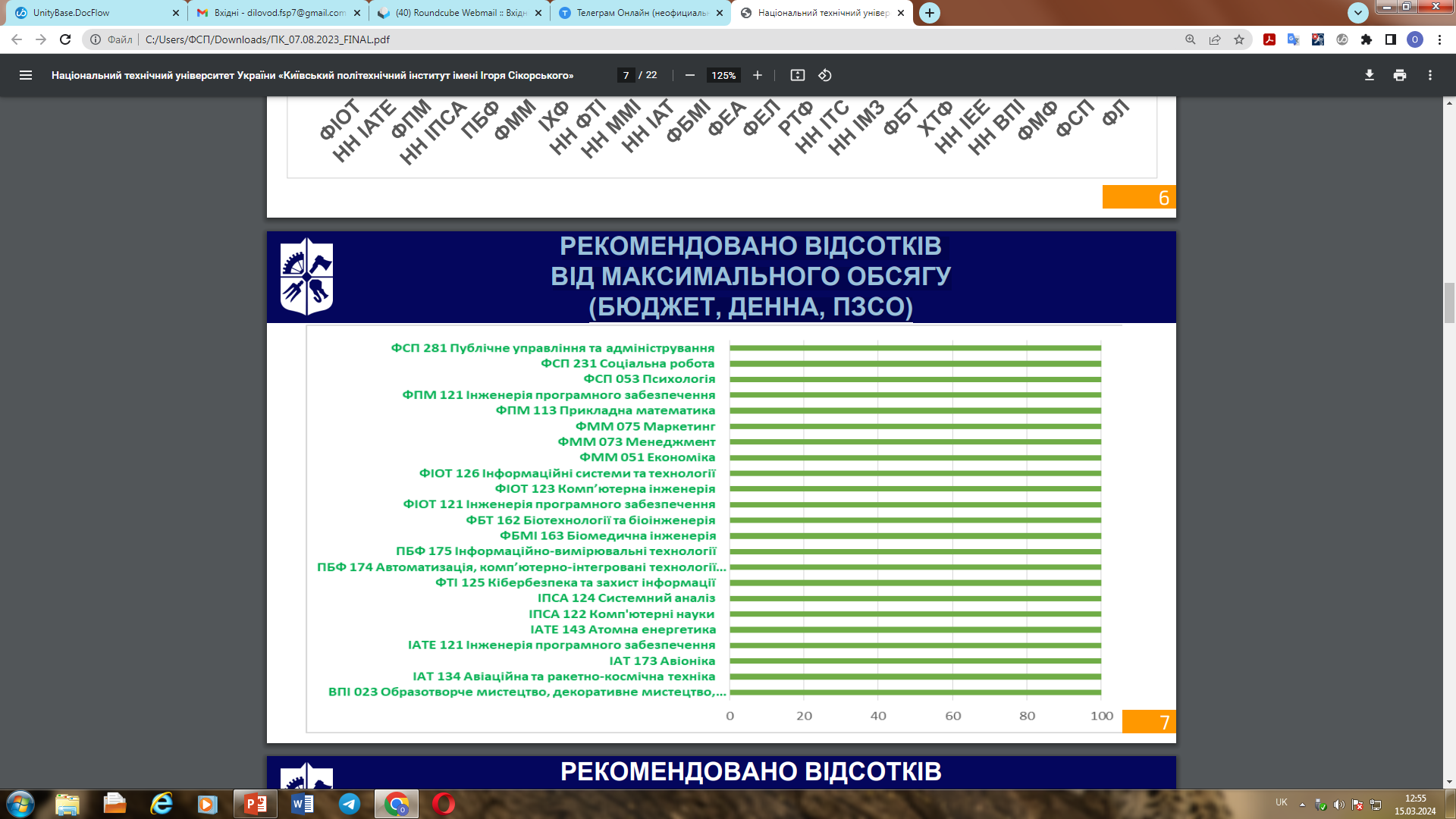 Конкурс за заявами у 2023 році (магістратура)
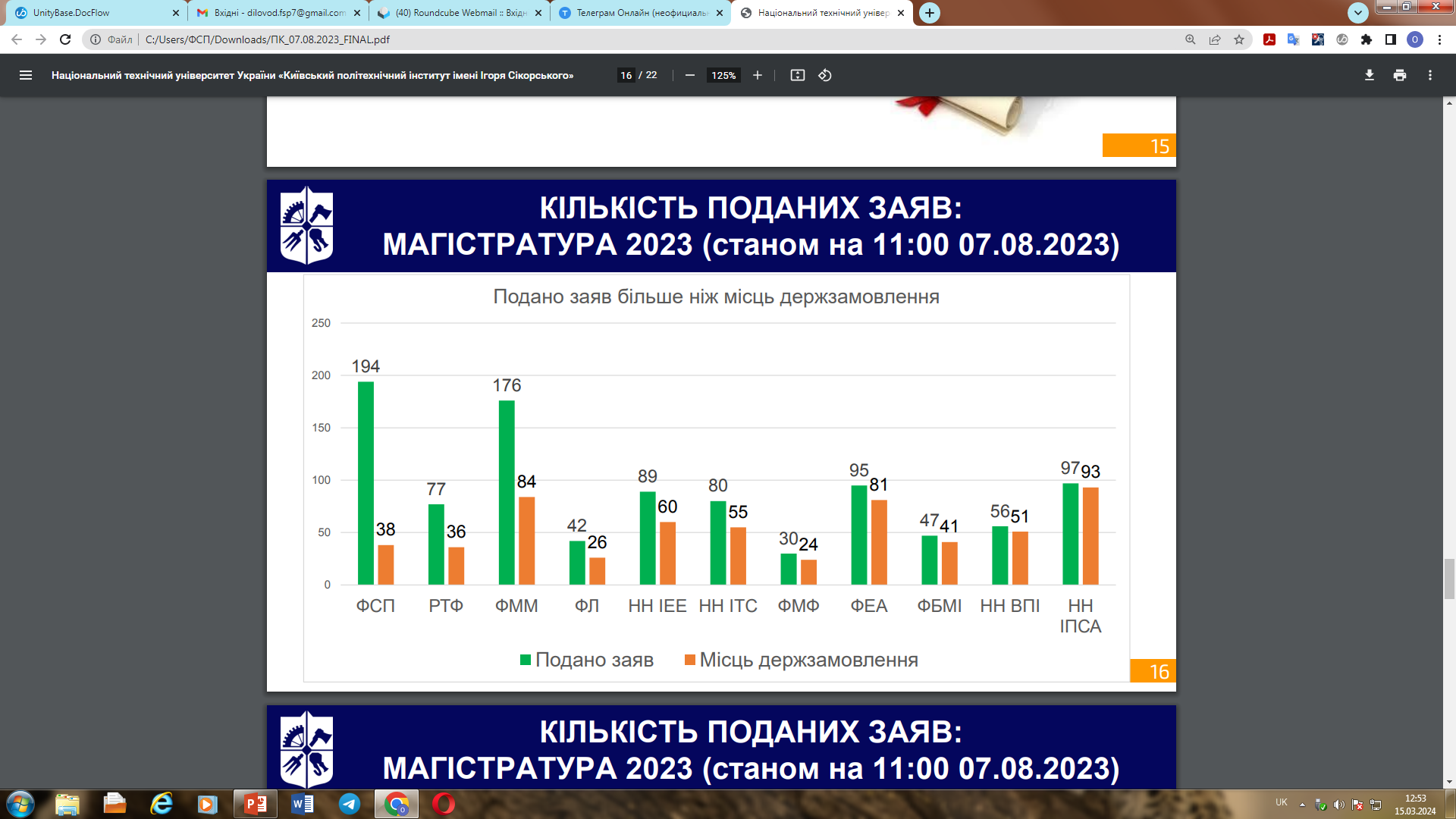 Підсумки зарахування на факультет у 2023 році
Для вступу на денну форму навчання за бюджетні кошти прохідний бал становив:
081 Право – 182,1 
054 Соціологія – 172,3
281 Публічне управління та адміністрування – 172,1
231 Соціальна робота – 155,3
053 Психологія – 183,4
Контингент здобувачів вищої освіти ФСПСтаном на 01.01.2024 року
ВСЬОГО НАВЧАЄТЬСЯ
2022 – 691 осіб
2023 – 1192 осіб
ДЕННА ФОРМА
2022 – 758
2023 – 923
ЗАОЧНА ФОРМА
2022 – 214
2023– 269
КОНТРАКТ 
2022 – 497
2023 – 580
БЮДЖЕТ 
2022 – 25
2023 – 19
КОНТРАКТ 
2022– 189
2023 – 250
БЮДЖЕТ 
2022 – 261
2023 – 343
Контингент здобувачів вищої освіти ФСП
Результати випуску
Згідно з ОП та навчальними планами комплексні атестаційні екзамени та захисти дипломних робіт на здобуття ступеня бакалавра успішно склали 100% студентів денної форми навчання:
бакалавр соціології – 12 студентів;
бакалавр публічного управління та адміністрування – 21 студент;
бакалавр соціальної роботи – 10 студентів;
бакалавр права – 86 студентів.

За заочною формою навчання отримали ступіньбакалавра 100% студентів:
бакалавр соціології – 4 студентів;
бакалавр права – 19 студентів.
бакалавр соціальної роботи – 5 студентів;
бакалавр публічного управління та адміністрування – 8.
Кваліфікаційну роботу на здобуттяступеня магістра захистили:
Заочна форма навчання – 49 студентів:
054 Соціологія – 5 студентів;
281 Публічне управліннята адміністрування – 26 студентів;
081 Право – 32 студенти;
231 Соціальна робота – 5 студентів.
Кваліфікаційну роботу на здобуття ступеня магістра захистили (випуск січень 2024 рік):
Денна форма навчання – 62 студента:
054 Соціологія – 8 студентів (із них 4 іноземці);
281 Публічне управління та адміністрування – 6 студентів;
081 Право – 40 студентів (із них 5 іноземці);
231 Соціальна робота – 8 студентів.
Диплом з відзнакою отримали 15 здобувачів денної формита 6 здобувачів заочної форми
Набір на магістерську ОПП «Публічне адміністрування та електронне урядування» за держфінансування НАДС
Кафедра теорії та практики управління ФСП пройшла конкурсний відбір виконавців держзамовлення на підготовку здобувачів вищої освіти за освітнім ступенем магістра за спеціальністю «Публічне управління та адміністрування» галузі знань «Публічне управління та адміністрування», який проводився НАДС.
Було прийнято на навчання 24 здобувача вищої освіти, які працюють в органах державної влади чи органах місцевого самоврядування та зараз здобувають освіту відповідно до затверджених програм за державним замовленням НАДС.
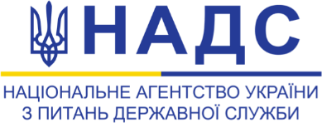 Постанова Кабінету Міністрів України від 29 липня 2009 р. №789 «Про затвердження Порядку прийому на навчання за освітньо-професійною програмою підготовки магістрів за спеціальністю «Публічне управління та адміністрування» галузі знань «Публічне управління та адміністрування»» (зі змінами від 15.06.2022 року)
Перемога у конкурсі кращих освітніх практик підготовки здобувачів за спеціальністю 281 ПУА
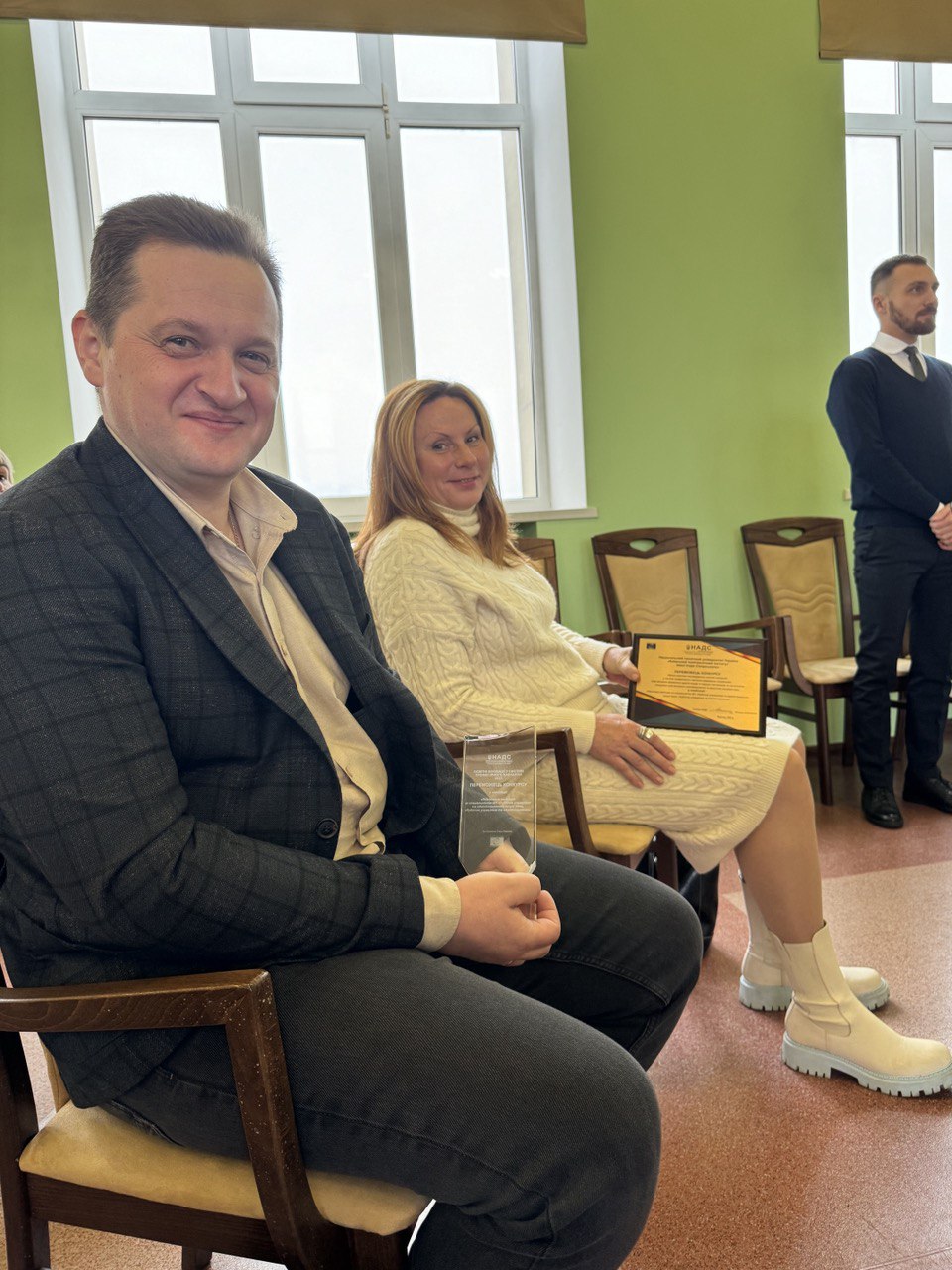 КПІ ім. Ігоря Сікорського здобув перше місце у номінації Підготовка магістрів за спеціальністю 281 «Публічне управління та адміністрування» галузі знань «Публічне управління та адміністрування» з освітньою інновацією «З перших рук»


Автор: Яна Юріївна Цимбаленко, доцент кафедри теорії та практики управління та Ростислав Іванович Пашов старший викладач кафедри теорії та практики управління
Акредитацію від Національного агентства із забезпечення якості вищої освіти отримали:
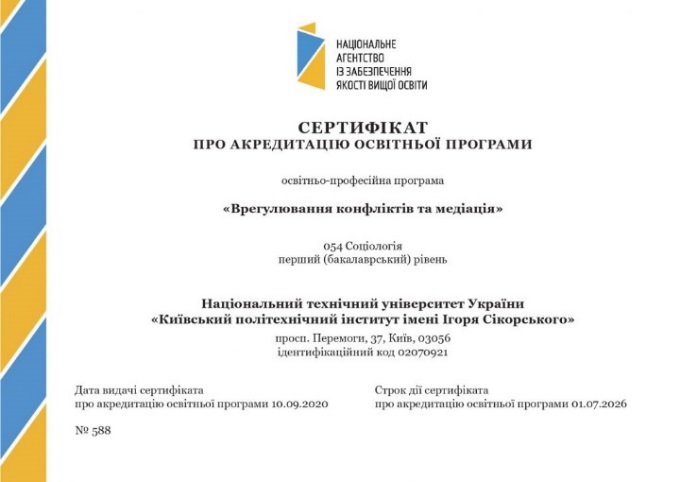 Освітньо-професійна програма магістерського рівня «Врегулювання конфліктів та медіація» зі спеціальності 054 Соціологія

Освітньо-наукова програма Право 081 Право третій (освітньо-науковий/освітньо-творчий) рівень

Освітньо-наукова програма Психологія 053 Психологія третій (освітньо-науковий/освітньо-творчий) рівень
 
Освітньо-наукова програма Філософія 033 Філософія третій (освітньо-науковий/освітньо-творчий) рівень
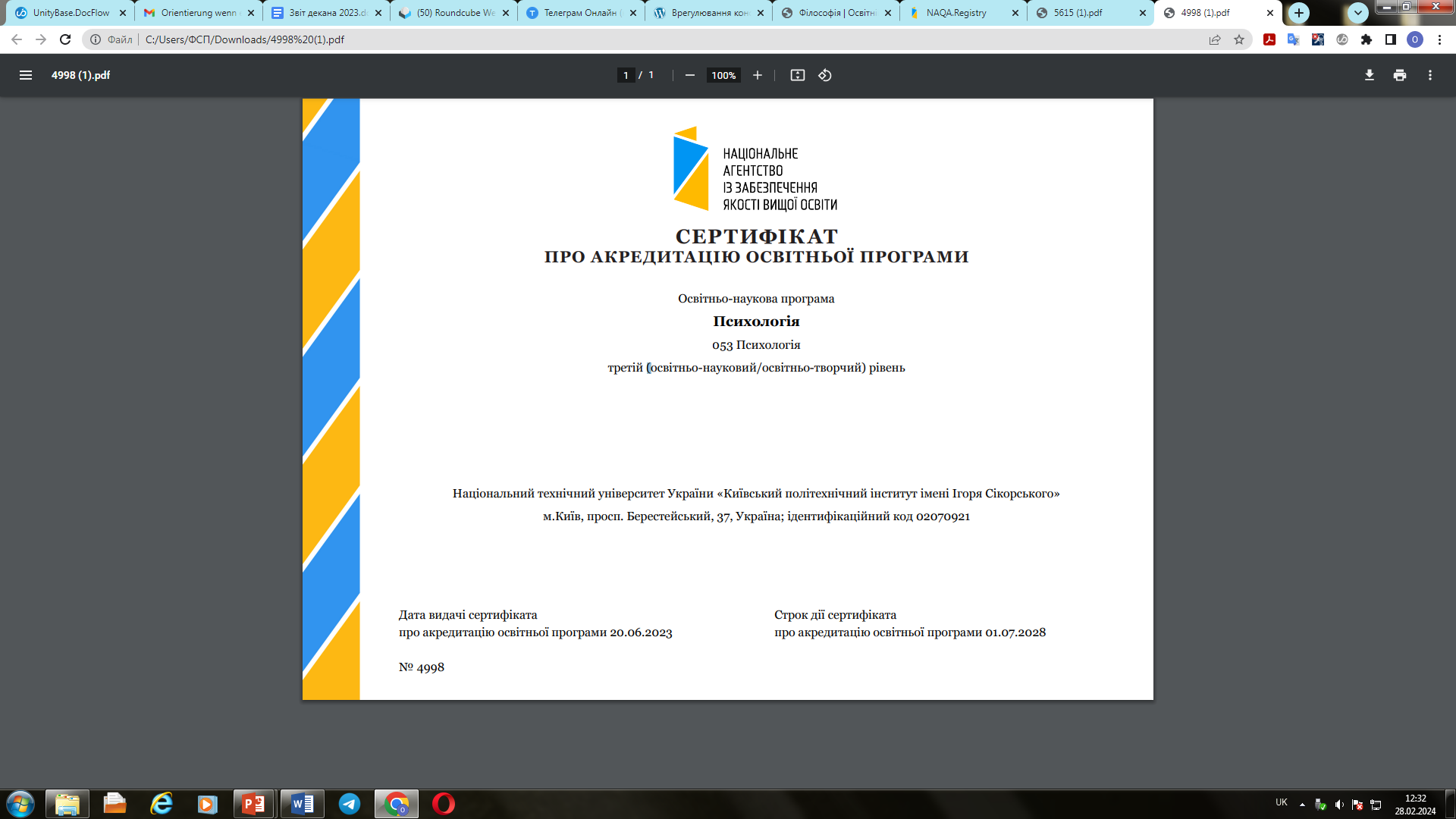 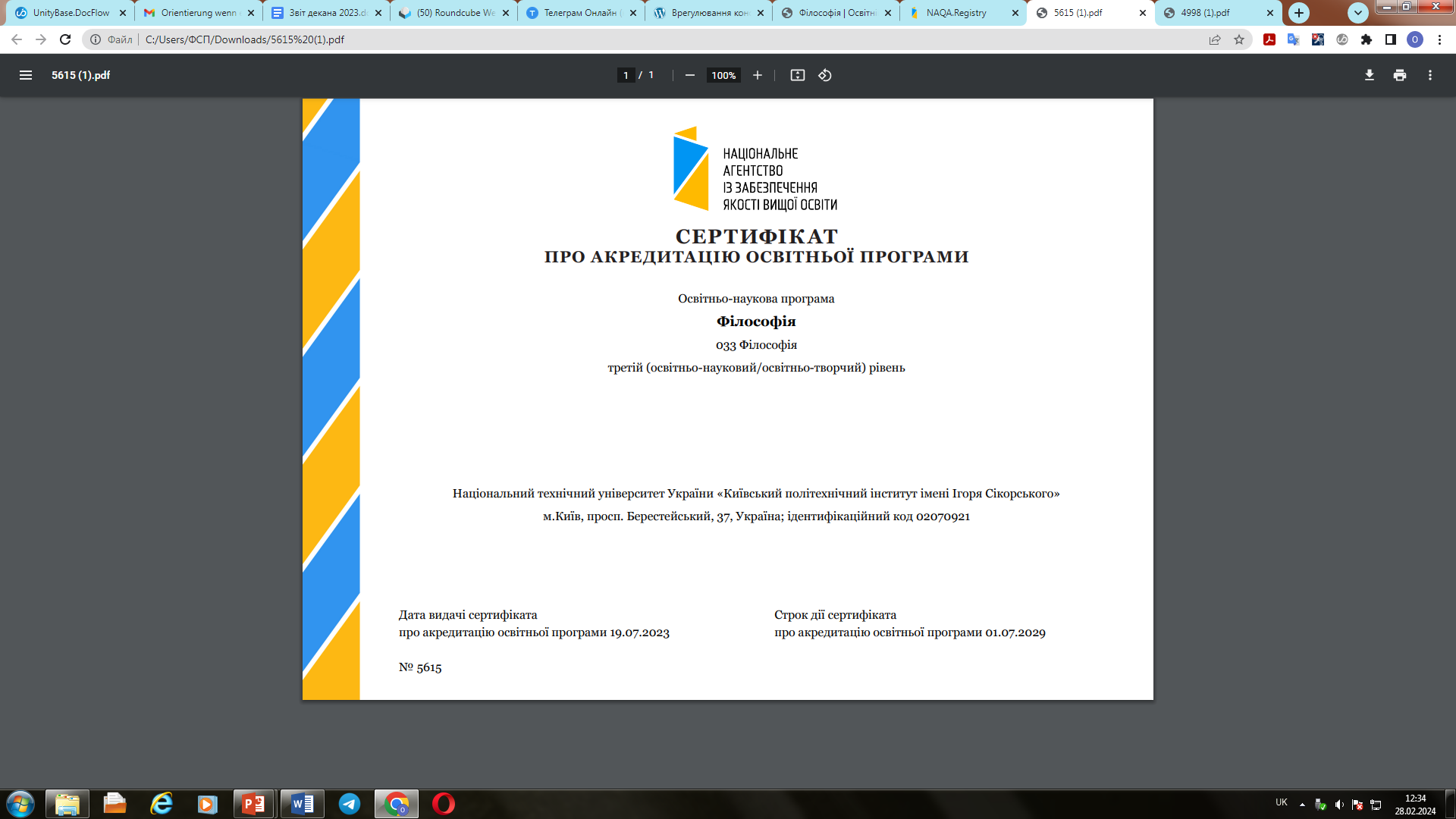 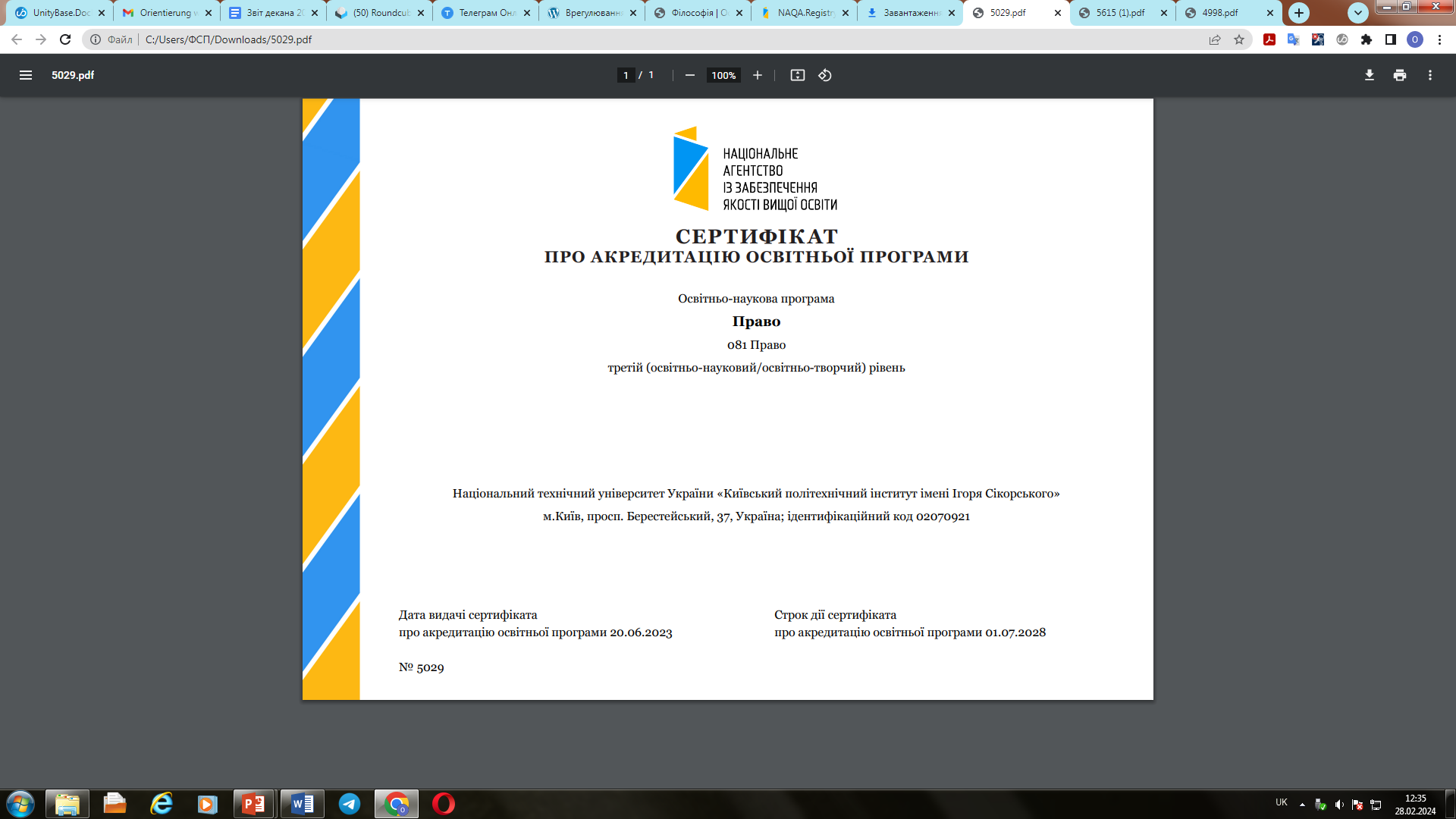 Зразкову акредитація від Національного агентства із забезпечення якості вищої освіти
Освітньо-професійна програма магістерського рівня «Врегулювання конфліктів та медіація» отримала зразкову акредитацію від Національного агентства із забезпечення якості вищої освіти і стала першою в Україні магістерською освітньою програмою зі спеціальності 054 Соціологія, що має статус “акредитація з визначенням «зразкова». Експерти Національного агентства провели фундаментальну роботу з аналізу та оцінювання програми за 9 критеріями і надали необхідні рекомендації для її подальшого вдосконалення.
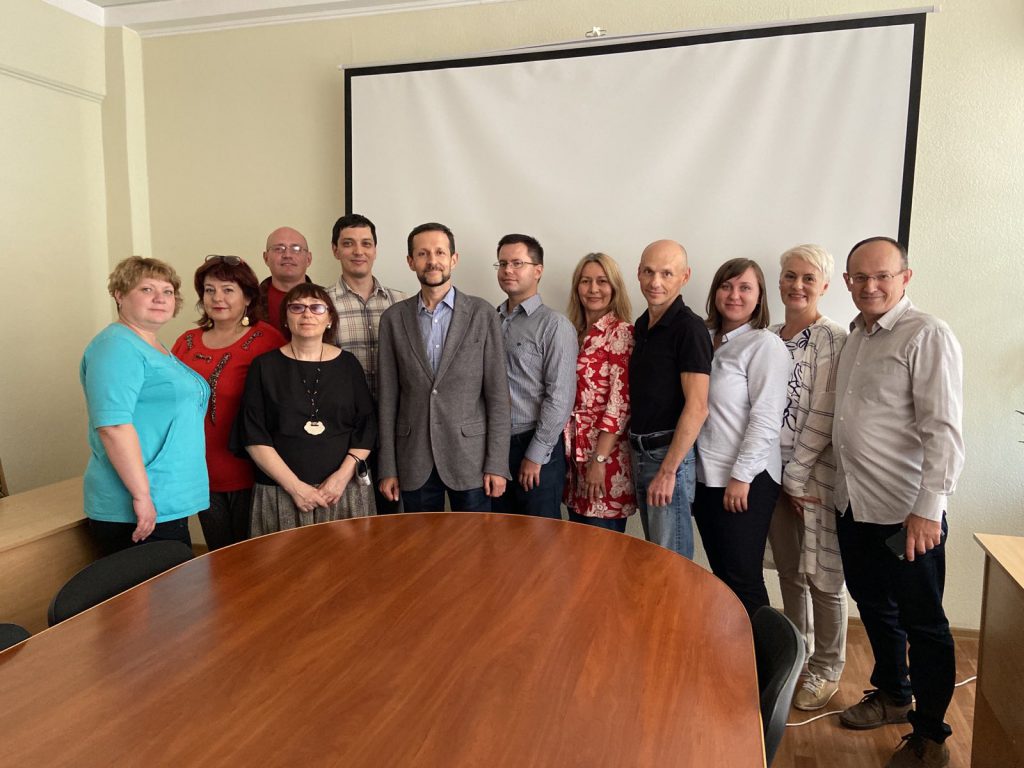 Наукова робота ФСП
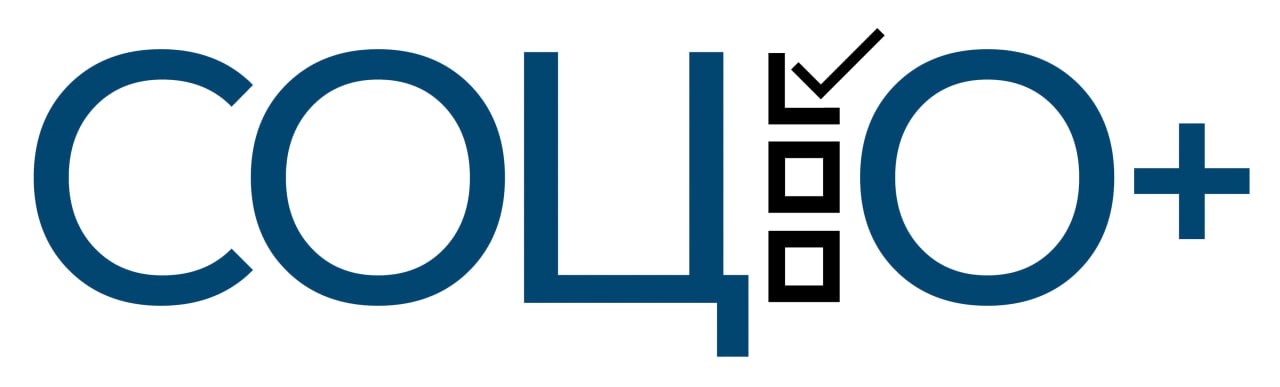 Участь у госпдоговірних НДР
Досягнення на ФСП
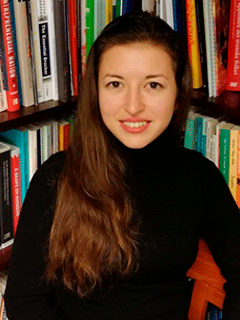 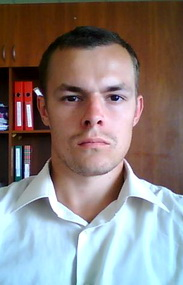 Доцент кафедри історії Чолій 
Сергій Васильович та ст.викладачка кафедри ІВПП Головко Ольга Михайлівна здобули звання «Молодий викладач-дослідник КПІ».
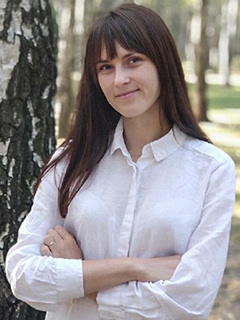 Аспірантка кафедри КІГАП Самчинська 
Оксана Андріївна здобула стипендію КМУ, Розпорядження Кабінету Міністрів України 
від 18 квітня 2023 р. N 322-р «Про призначення академічної стипендії Кабінету Міністрів України студентам закладів вищої освіти та аспірантам».
Здобуття ступеню PhD
Науково-дослідна робота студентів
Публікаційна активність у 2023 році
Міжнародна діяльність та проєктно-грантова активність ФСП
Проєктно-грантова діяльність у 2023 році
Кафедра теорії та практики управління:

творчий колектив кафедри у складі Акімової О.А., Іщенко А.М., Мельниченка А.А. виконували роботи в межах гранту «Розбудова свободи для України - підвищення рівня володіння ІТ-технологіями серед українських біженців, які проживають в країнах ЄС» («Incubating Freedom for Ukraine – building IT competence among Ukrainian war refugees residing in EU countries»), що фінансується Освітнім фондом «Перспективи» в рамках Erasmus+ (KA2).
Кафедра інтелектуальної власності та приватного права:

у складі Маріц Д.О., Головко О.М., Яшарової М.М. здобув грант Європейської комісії Jean Monnet Actions на тему «Академічна студія: євроінтеграція на стратегічний розвиток інтелектуальної власності в Україні» та приступить до реалізації з січня 2024 року.
Кафедри соціології :

у складі Коржова Г.О., Баханова О.Ю., Федорченка-Кутуєва П.В. здобув грантовий проект від Шведського інституту «Етика миру: бачення молоді / SI Baltic Sea Neighbourhood program project «EoP: Ethics of Peace, Youth visions» (00195/2023) / 01.09.23-30.06.24 / про життя та становище молоді в умовах конфлікту, післявоєнного відновлення та розвитку, сучасні виклики та об'єднання заради світу і добробуту.
Кафедра філософії:

творчий колектив кафедри у складі Панічевської Є.Л. здобув грант фонду "Visegrad+ Grants", реєстраційний номер заявки -- А208-2023, дата реєстрації -- 27.11.2023 на тему 'Towards Inclusive Practices and Positive Behavior Support in Education and Social Work'.
Проєктні заявки на конкурс
Global Case Study Challenge 2023
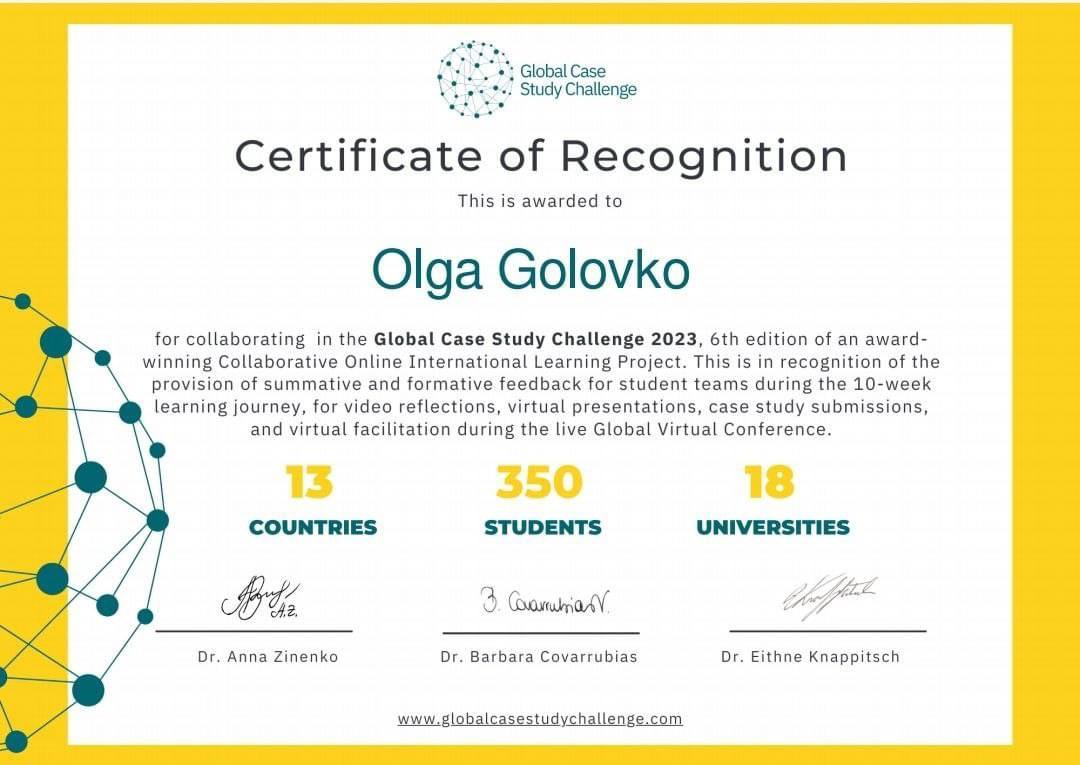 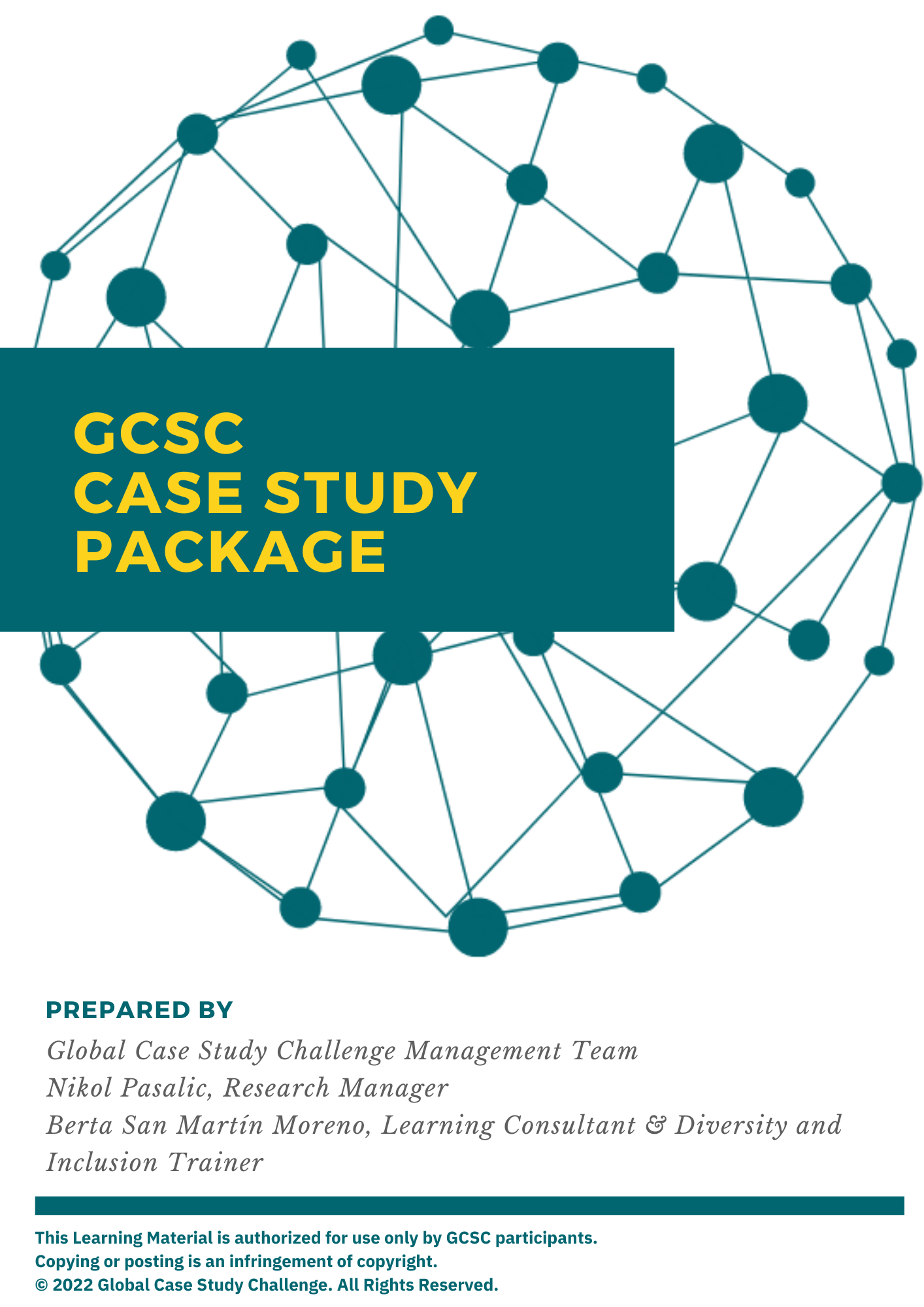 Міжнародний проєктвіртуальних обмінів для студентів02.10.2023–29.11.2023

Від ФСП участь у програмі взяло 10 студентів різних спеціальностей та рівнів освіти – бакалаври та магістри; Соціологія, Публічне управління та адміністрування, Соціальна робота, Право. 
Метою участі у програмі була розробка інноваційних рішень щодо розвитку навичок студентів вирішення проблем у сфері бізнесу.
Основою навчального досвіду є застосування управлінських й соціологічних теорій та методів, розвиток лідерських якостей, міжкультурних компетентностей, навичок використання цифрових платформ у командній роботі над проєктами, спілкування англійською мовою стануть беззаперечною перевагою у професійній самореалізації та кар’єрі наших студентів у майбутньому.
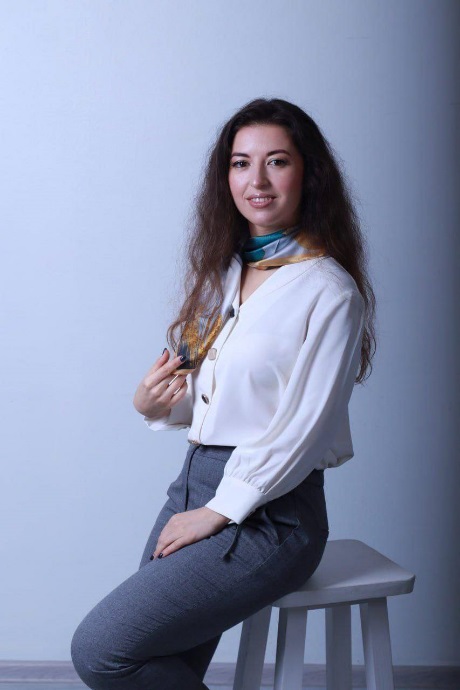 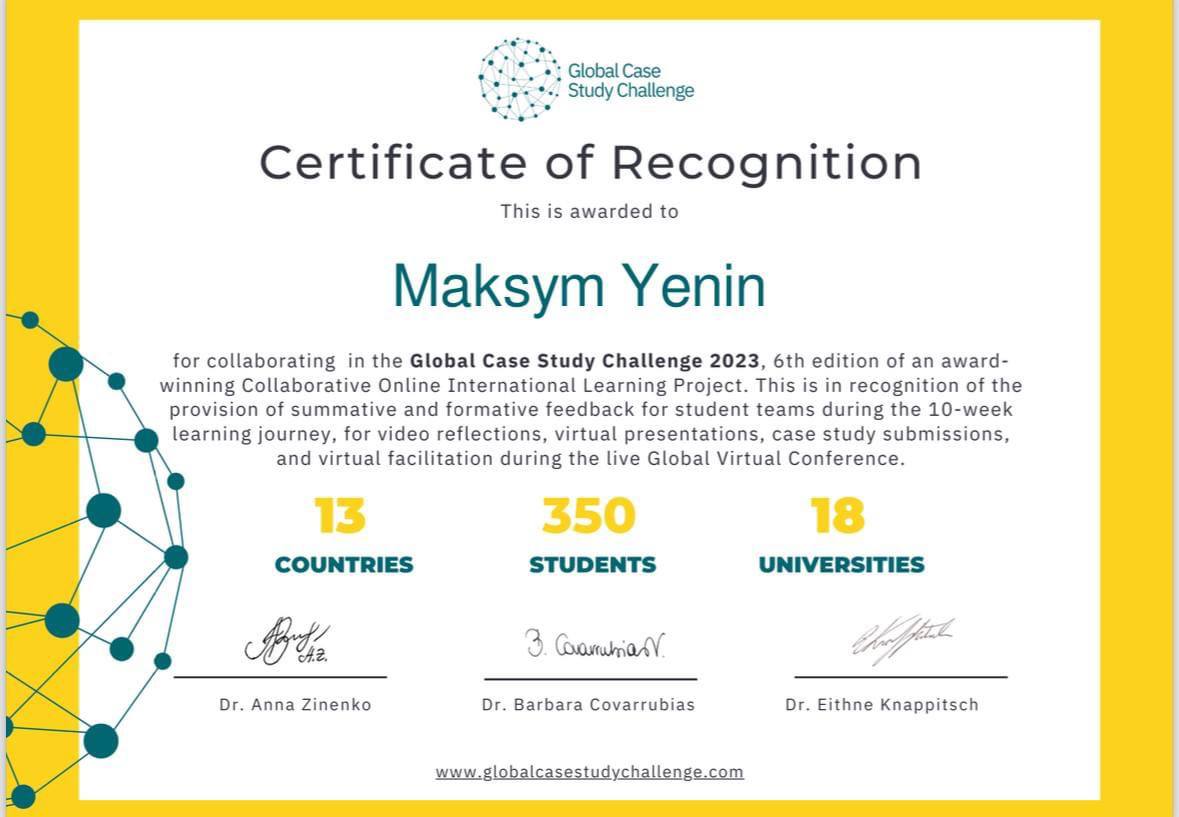 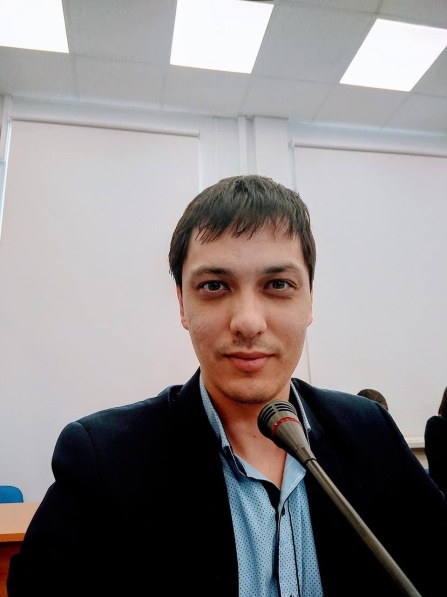 Сума надходжень до ФСП від іноземних громадян:
Співробітництво зі Стенфордом
Співробітництво з Японією
Д.ю.н., професор, завідувач кафедри ІГАП Бевз С.І.
відвідала Стенфордську школу права, що є частиною приватного дослідницького Стенфордського університету (штат Каліфорнія, США) у квітні 2023 року.

Д.ю.н., професор, завідувач кафедри ІГАП Бевз С.І.
взяла участь у конференції з клінічної юридичної освіти  «Hope as Discipline» у Сан-Франциско, штат Каліфорнія (США).
Представники кафедри соціології, кафедри історії та кафедри теорії та практики управління входять до «Theory and Practice of Conflict Resolution» Study Group Токійського університету (Японія)
Керівник групи з боку ФСП: 
д.с.н., проф Павло Федорченко-Кутуєв.
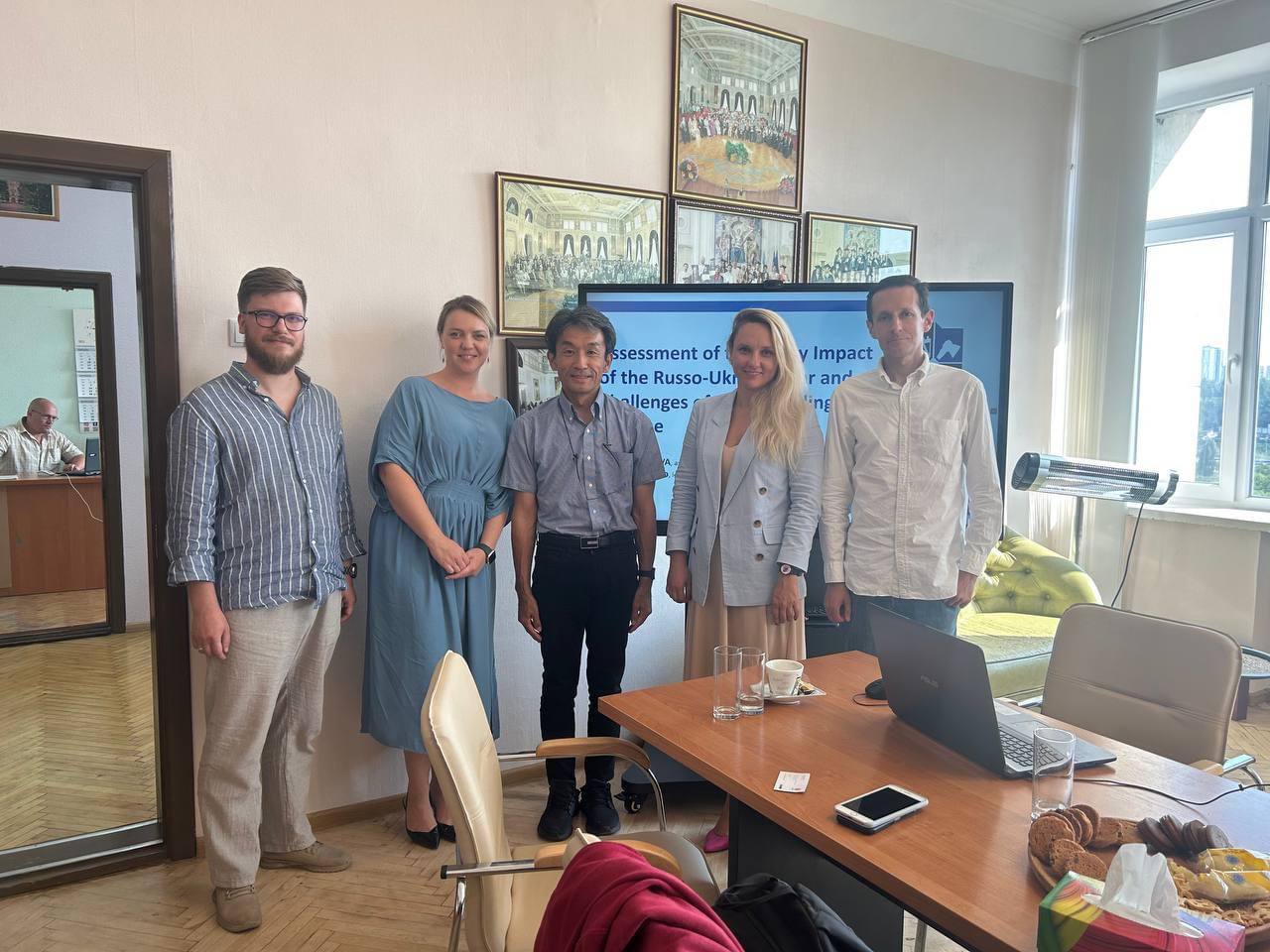 НОВІ ПАРТНЕРСТВА:
1. University of Florence (Італія)
2. Католицький університет Парах’янган (Індонезія)
3. Університет Яна Длугоша в Ченстохові (Польща)
Розвиток матеріально-технічної бази підрозділу
Матеріальна база підрозділу
За звітний період на площах закріплених за ФСП
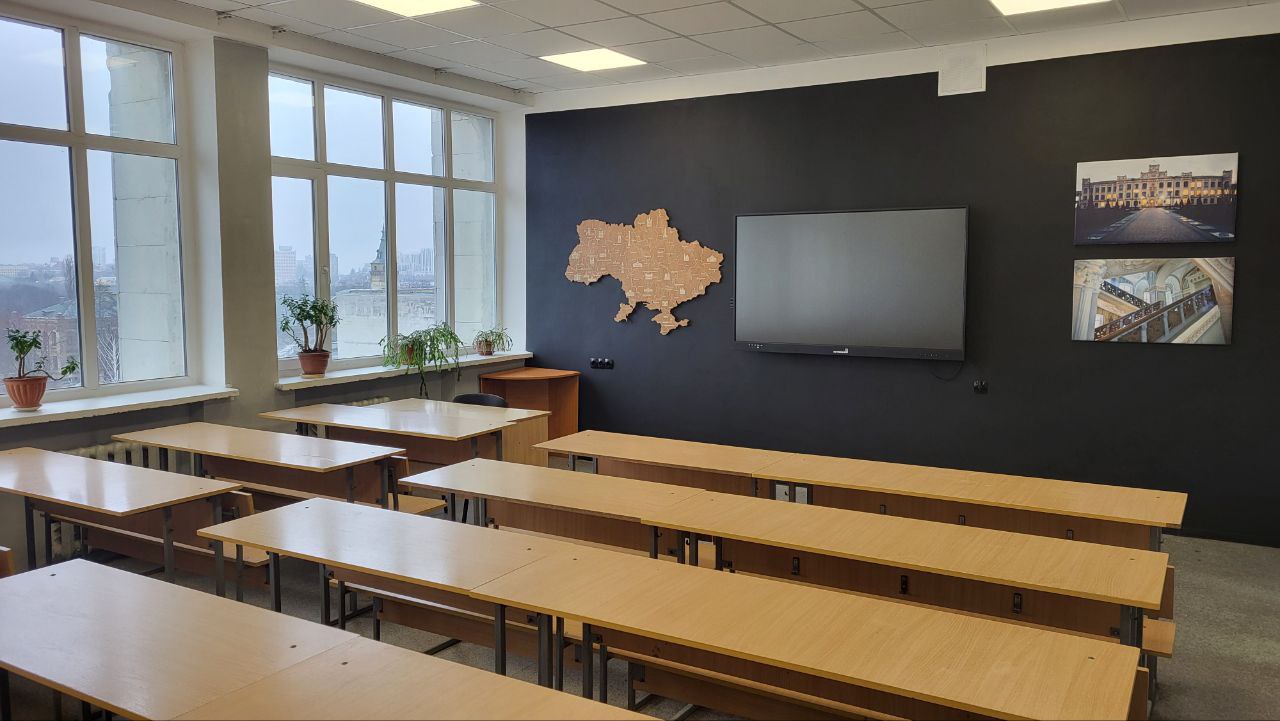 Загальна площа, яку займає факультет – 3691,50 кв. м. (у 2023 р. - 3482,10 кв.м)
У 2023 році площа, закріплена за ФСП, збільшена на 209 кв.м.
За звітний рік придбано: 2023 року для підрозділів було придбано 17 моніторів, 13 комп’ютерів, 5 ноутбуків, 3 інтерактивні панелі, проектори, клавіатури та маніпулятори, точка доступу Wi-Fi, БФП та принтери, витратні матеріали офісний папір, картриджі для друку, канцелярські товари.
Проведені позапланові ремонтно-відновлювальні роботи аудиторного фонду нових закріплених аудиторій №525 б, 527, 539, 541, 537. Після аварійного затоплення приміщень проведена заміна плит підвісної стелі та відремонтована підлога аудиторії №528, 504, 011. 
Забезпечено оновлення медикаментів в аптечках всіх підрозділів.
В зв’язку з дистанційним навчанням та з метою запобігання нещасних випадків організовувались заходи з проведення вступного інструктажу з питань охорони праці та безпеки життєдіяльності зі студентами, зарахованими на перший курс, поновленими або переведеними з інших вищих навчальних закладів через інформаційну розсилку Telegram каналами факультету.
Вчасно проводились інструктажі на робочих місцях для співробітниківз відповідною відміткою в журналі інструктажів;
Було проведено техогляд та перезаправлено 52 вогнегасники.
Призначені відповідальні особи з питань цивільного захисту та техногенної безпеки,
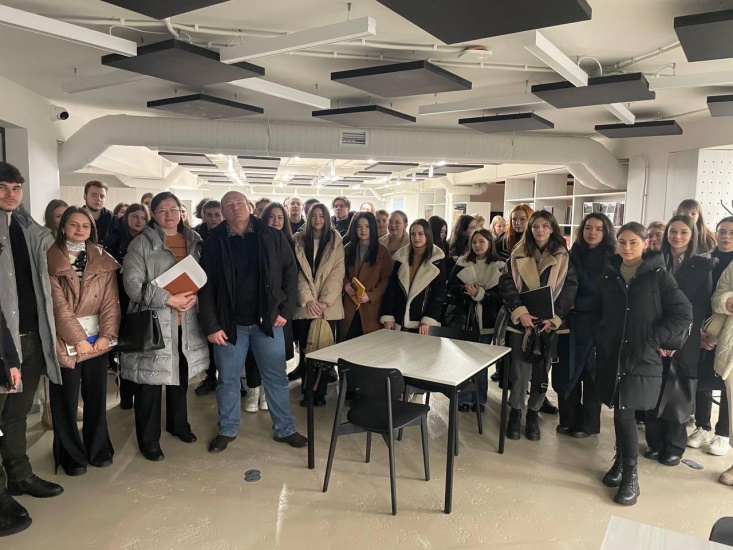 Виклики та перспективи
Виклики та перспективи
Забезпечення належного рівня набору за бюджетом та контрактом («Зимова школа демократії»), збалансування витрат підрозділу
Акредитація усіх наявних освітніх програм на ФСП (5 опп та онп)
На бакалаврському рівні акредитовано 5/6 опп
На магістерському рівні акредитовано 5/6 опп та онп
На рівні доктора філософії акредитовано 4/7 онп
Розробка та впровадження міждисциплінарних ОПП та ОНП: 
ОНП (рівень маг.) Філософія +  Історія = «Європейські студії» (професійний стандарт «Фахівець із гуманітарних питань»)
ОПП (рівень маг./ бак) Публічне управління та адміністрування + Право = «Цифрова держава»
ОПП з елементами міждсциплінарності «Публічне управління та штучний інтелект» (друга вища, НАДС)
4. Збільшення публікаційної активності у виданнях, що індексуються у б/д Scopus / WoS, видання монографій із грифом КПІ ім. Ігоря Сікорського
5. Збільшення кількості заявок в межах проєктно-грантової діяльності
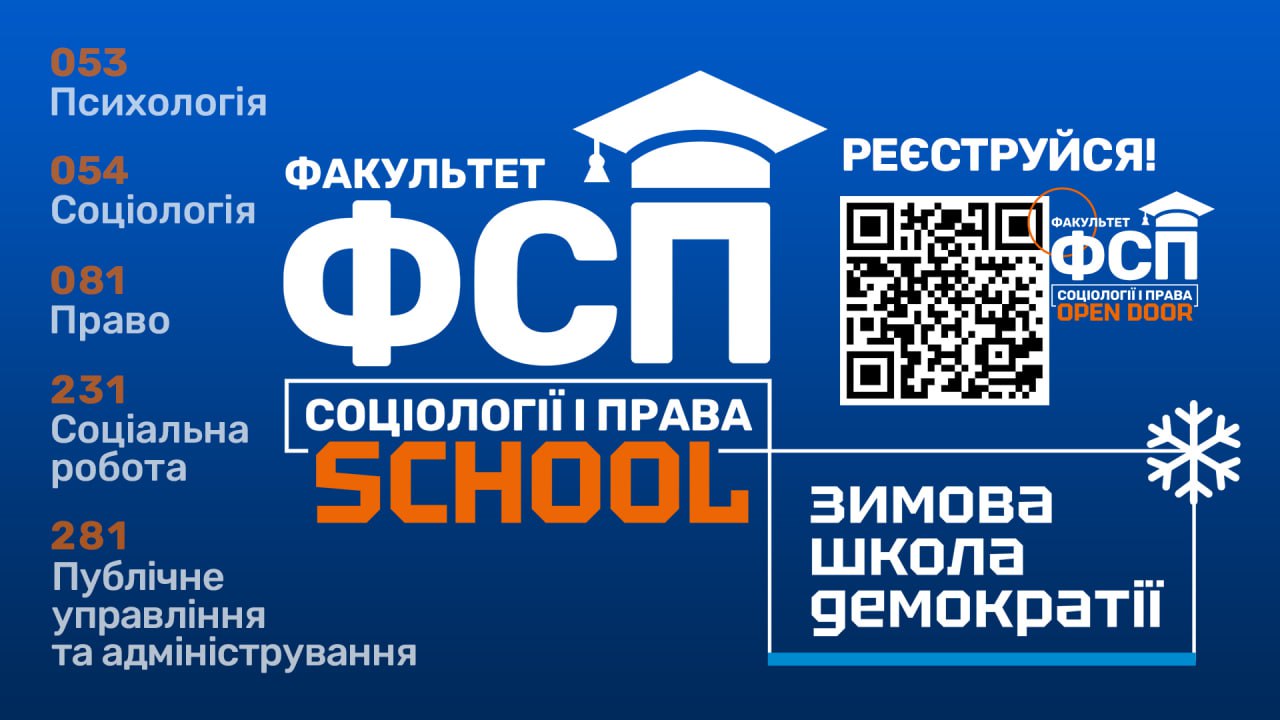